সবাইকে
মাল্টিমিডিয়া      
ক্লাশে     ধন্যবাদ
পরিচিতি
ক্লাশ পরিচিতি
শিক্ষক পরিচিতি
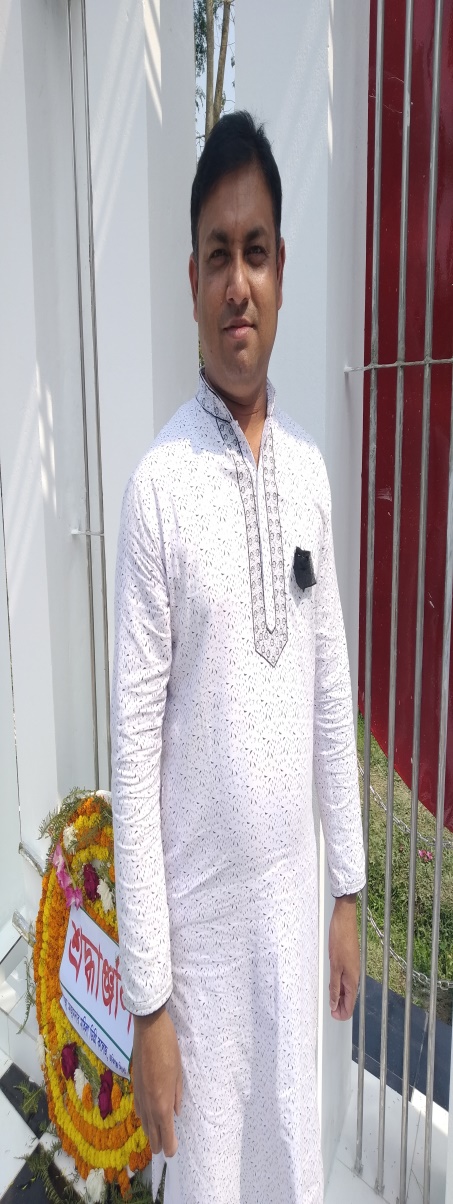 বিষয়ঃউচ্চতর গণিত ২য় পত্র
একাদশ ও দ্বাদশ শ্রেণি
অধ্যায়ঃ ৬ ষ্ঠ(উপবৃত্ত)
সময়ঃ ৪৫ মিনিট
মোঃ আতাহার আলী সরকার
     প্রভাষক(গণিত)
হাফছা মজুমদার মহিলা ডিগ্রি কলেজ
জকিজঞ্জ ,সিলেট
মোবাইলঃ০১৭৬৭৪৯৫৫১৮
এসো ছবি গুলো দেখি
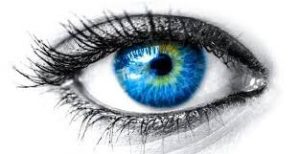 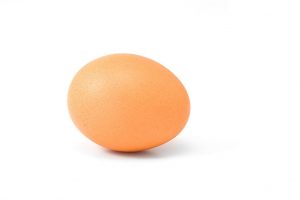 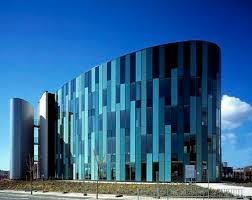 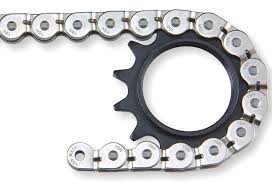 শিখন ফল
এ অধ্যায় পড়ে যা যা শিখবে,
        ১।উপবৃত্তের প্রমিত সমীকরণ শনাক্ত করতে পারবে।
২।উপবৃত্তের লেখচিত্র অংকন করে এর কেন্দ্র, উপকেন্দ্র,নিয়ামক,বৃহদাক্ষ ও ক্ষুদ্রাক্ষের দৈর্ঘ্য ও সমীকরণ, উৎকেন্দ্রিকতা, উপকেন্দ্রিক লম্বের দৈর্ঘ্য ও সমীকরণ নির্ণয় করতে পারবে।
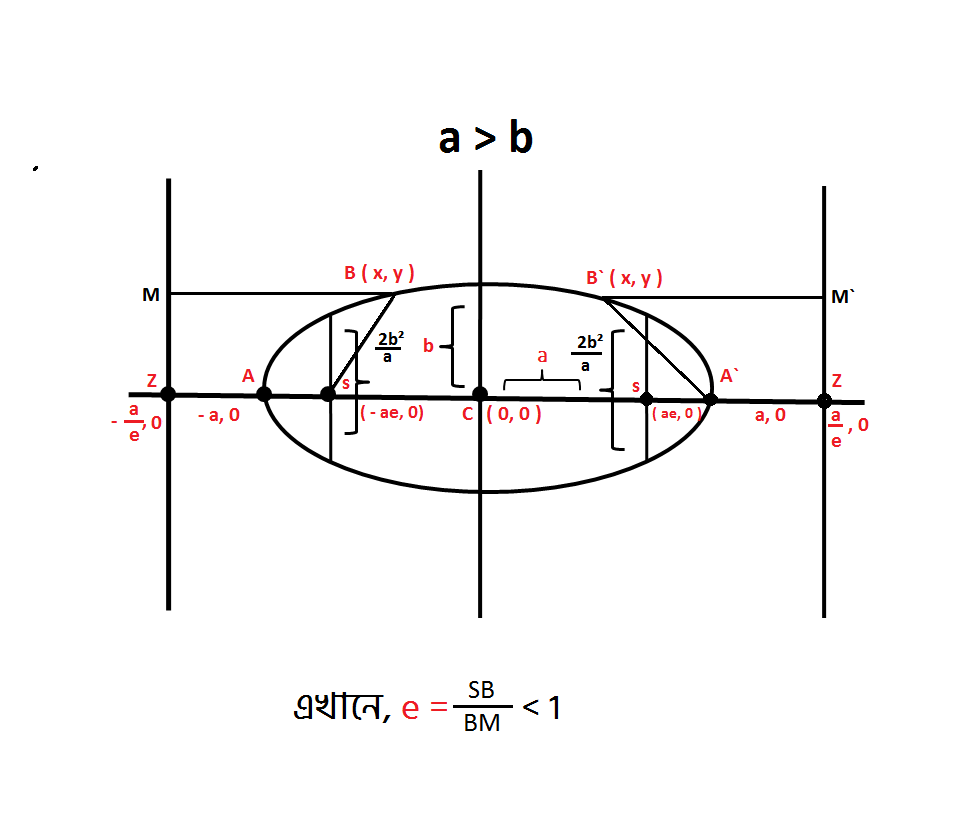 উপকেন্দ্র(±ae,0)
শীর্ষবিন্দু (±a,0)
উপকেন্দ্রিক লম্বের সমীকরণ,x=±ae
বৃহৎ অক্ষের দৈর্ঘ্য=2a
ক্ষুদ্র অক্ষের দৈর্ঘ্য=2b
কেন্দ্র(0,0)
উপবৃত্তের প্রয়োজনীয় সূত্রাবলীঃ
১।  কেন্দ্র
         
                ২। উপকেন্দ্র
          
               ৩।  শীর্ষ বিন্দু
               
                ৪। বৃহৎ অক্ষের সমীকরণ
   
               ৫। বৃহৎ অক্ষের দৈর্ঘ্য
               
              ৬।ক্ষুদ্র অক্ষের দৈর্ঘ্য

               ৭।  ক্ষুদ্র অক্ষের সমীকরণ

                ৮।  উৎকেন্দ্রিকতা

               ৯।  নিয়ামকের সমীকরণ
১০।শীর্ষদ্বয়ের মধ্যবর্তী দূরত্ব

          ১১।উপকেন্দ্রদ্বয়ের মধ্যবর্তী দূরত্ব

          ১২। উপকেন্দ্রিক লম্বের সমীকরণ

         ১৩।উপকেন্দ্র ও অনুরূপ নিয়ামকের মধ্যবর্তী দূরত্ব

         ১৪।নিয়ামক দ্বয়ের মধ্যবর্তী দূরত্ব

         ১৫।ক্ষেত্রফল

            
         ১৬।শীর্ষবিন্দুতে  অঙ্কিত  স্পর্শকের সমীকরন

         17। উপকেন্দ্রিক লম্বের দৈর্ঘ্য

          ১৮।উপকেন্দ্রিক লম্বের সমীকরণ
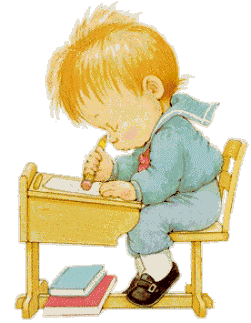 একক কাজ
জোড় দল
বিজোড় দল
জোড় দলের অংকের সমাধান
বিজোড় দলের আঙ্কের সমাধান
উত্তর বলি
১।উপবৃত্ত কি?
২। a>b হলে উৎকেন্দ্রিকতা কত?
৩।a<b হলে উপবৃত্তের আদর্শ আকার কি?
৪।a<b হলে উপবৃত্তটির শীর্ষ ও অনূরুপ নিয়ামকের মধ্যবত্তী দূরত্ব কত?
বাড়ির কাজ
ধন্যবাদ